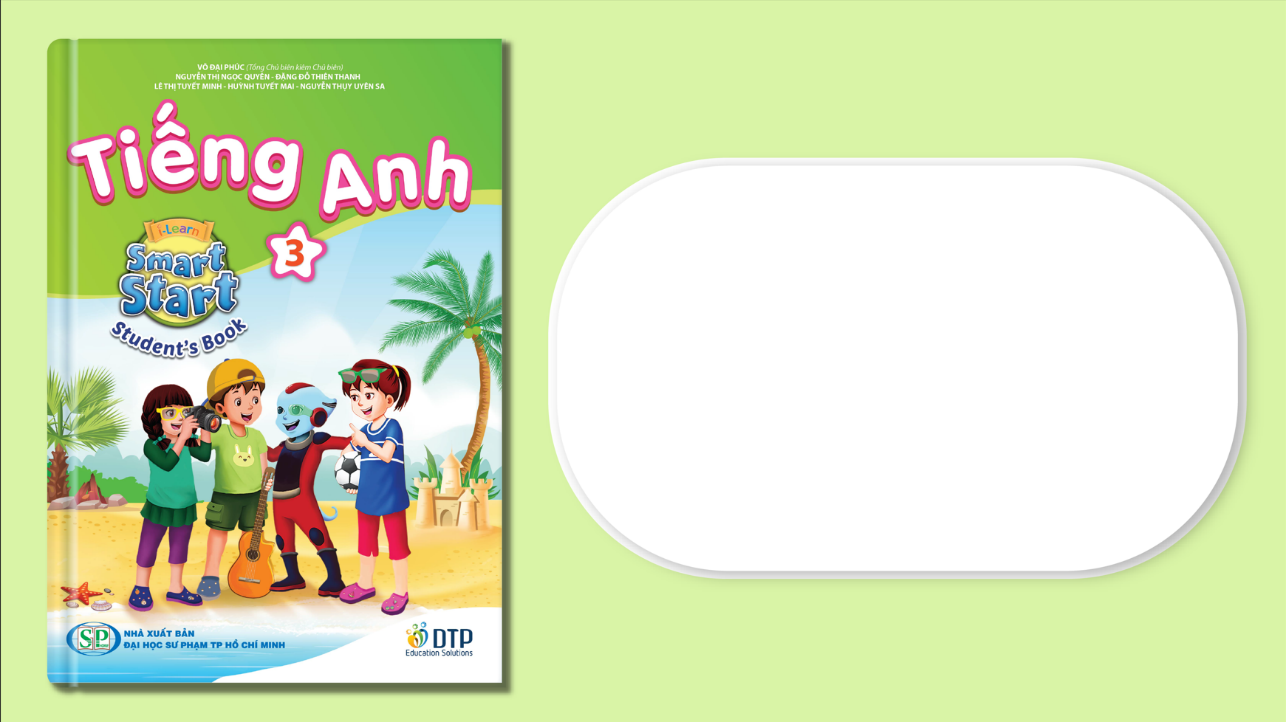 Unit 1: My friends
Lesson 4.2
Page 20
Objectives
By the end of this lesson, ﻿students will be able to use polite greetings.

Vocabulary: hi, great, good.

Sentence patterns:
1. How are you?
=> I’m good.
2. It’s nice to meet you.
=> It’s nice to meet you, too.
﻿3. Thank you.
=> You're welcome.
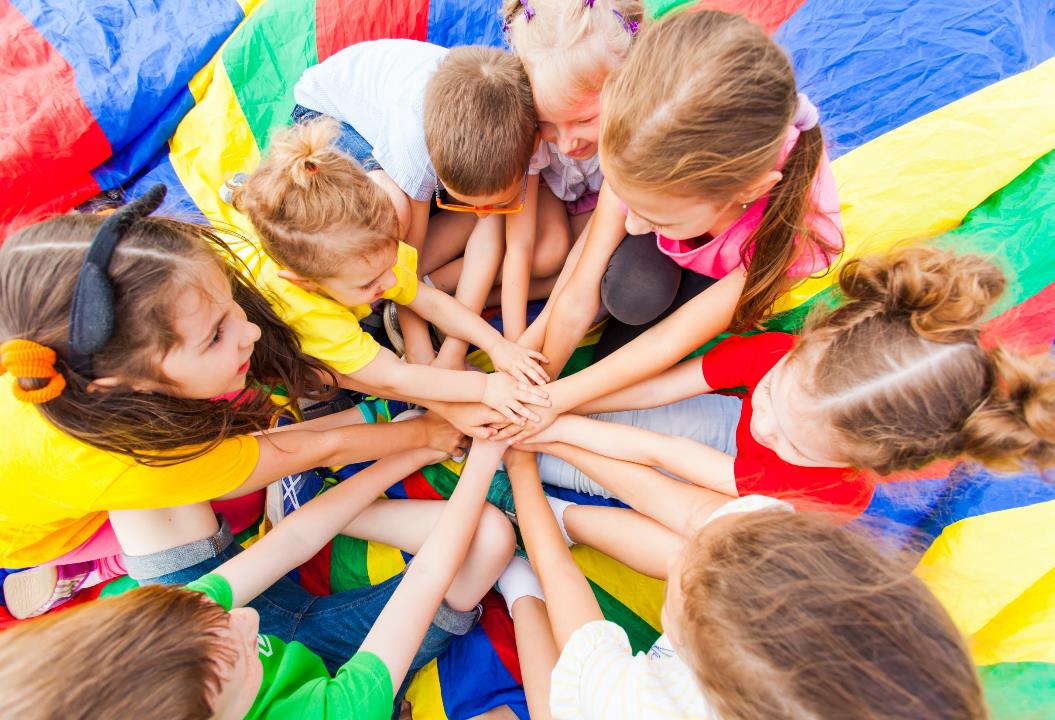 WARM UP
It’s time to learn …
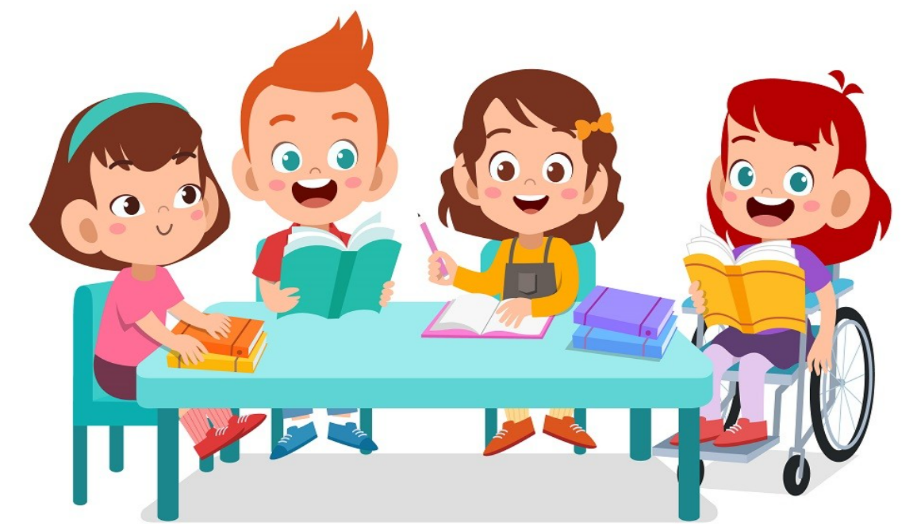 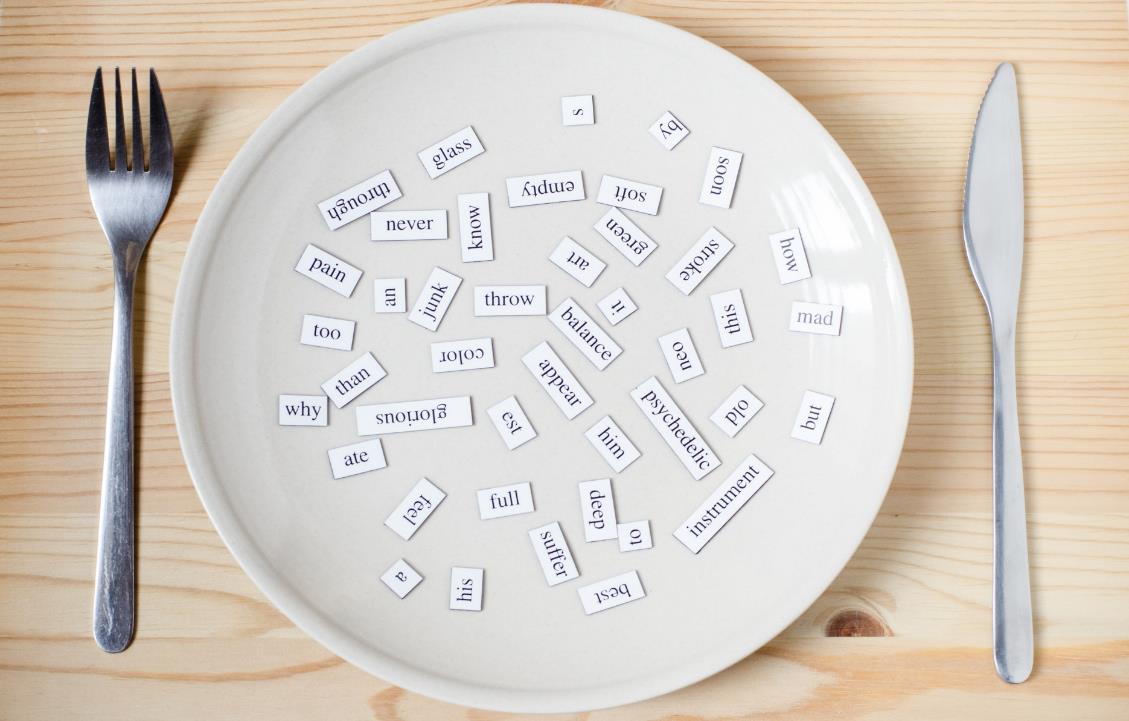 Structures
How are you?
I’m good, and you?
It’s nice to meet you.
It’s nice to meet you, too.
Thank you.
You’re welcome.
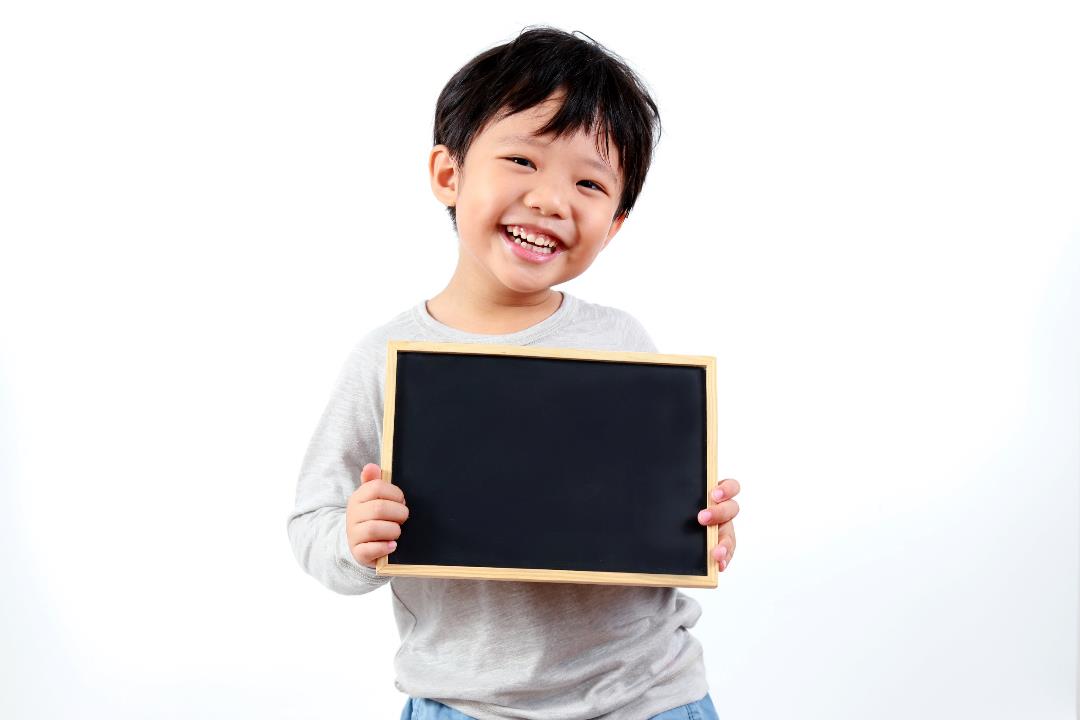 Practice
Click the numbers to show the answer
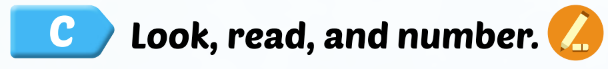 Activity 1
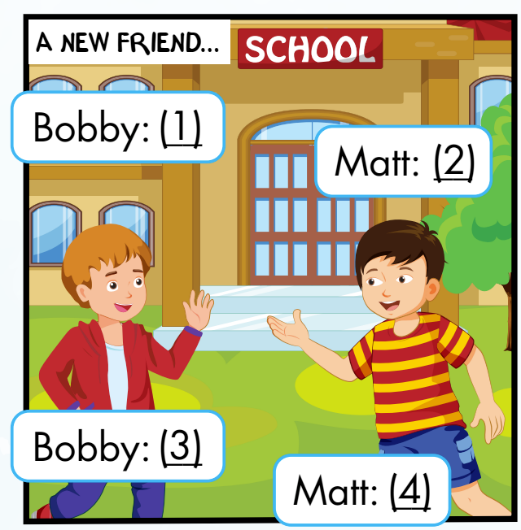 Hi! I’m Bobby.
What’s your name?
Hello, Bobby.
I’m Matt. How are you?
1
2
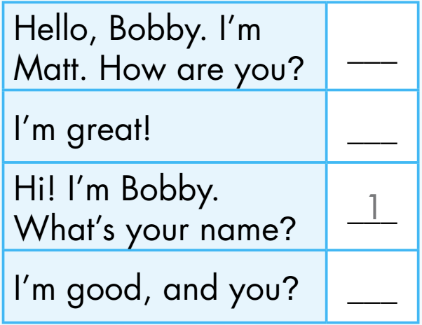 2
4
Matt
I’m good, and you?
3
I’m great!
3
4
Bobby
[Speaker Notes: Set context. Analyze picture.
Ask ss to guess ”what will say next?” and “what will he say?”
Show answer, practice with the whole class.
Explain the using of sentence patterns.
Ask ss practice in pairs and do the roleplay]
Click the numbers to show the answer
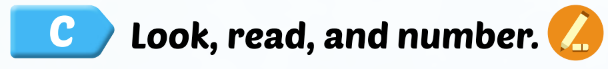 Activity 1
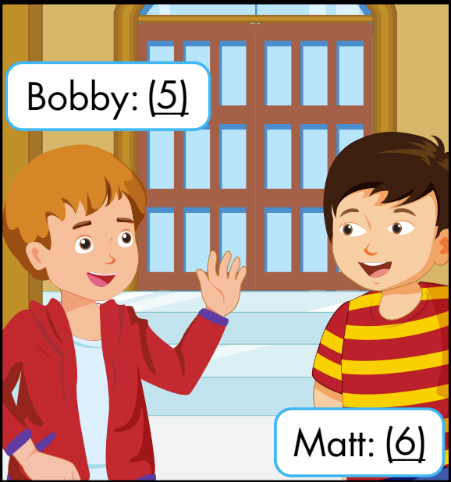 It’s nice to meet you.
5
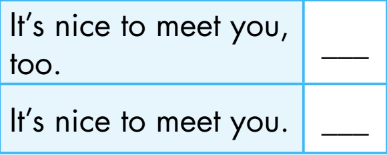 6
5
It’s nice to meet you, too.
6
[Speaker Notes: Set context. Analyze picture.
Ask ss to guess ”what will say next?” and “what will he say?”
Show answer, practice with the whole class.
Explain the using of sentence patterns.
Ask ss practice in pairs and do the roleplay]
Click the numbers to show the answer
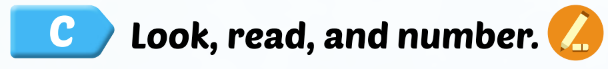 Activity 1
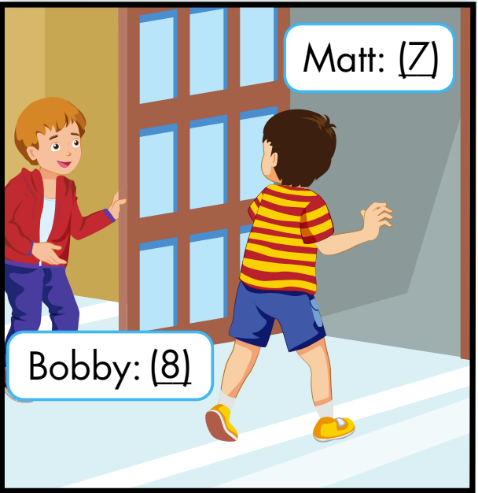 Thank you.
7
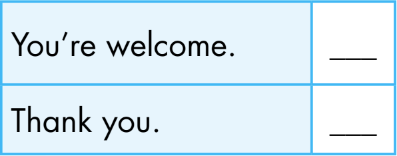 8
You’re welcome.
8
7
[Speaker Notes: Set context. Analyze picture.
Ask ss to guess ”what will say next?” and “what will he say?”
Show answer, practice with the whole class.
Explain the using of sentence patterns.
Ask ss practice in pairs and do the roleplay]
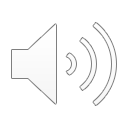 Activity 2
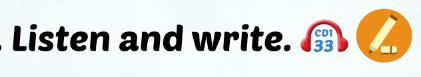 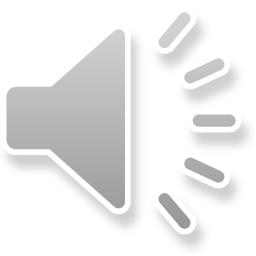 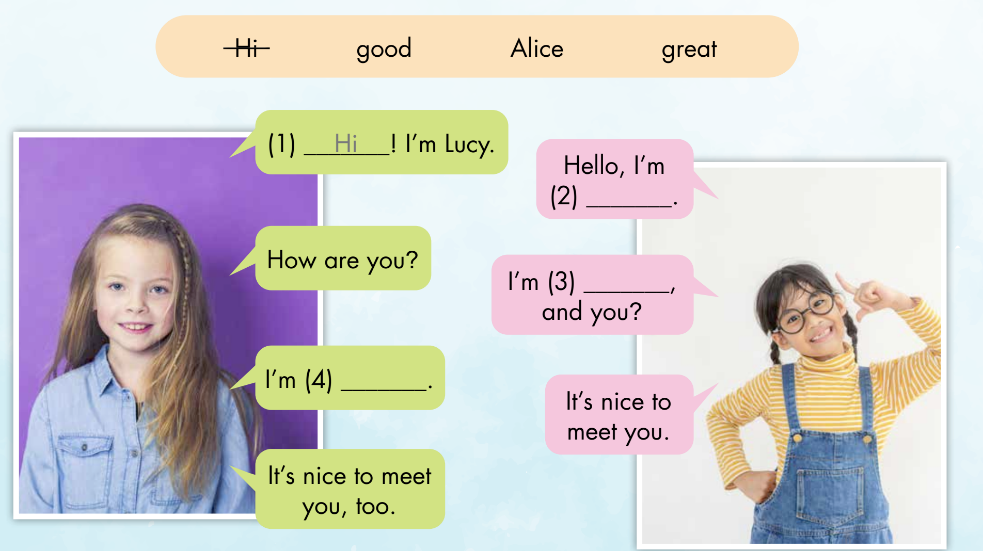 Alice
great
good
[Speaker Notes: Analyze pictures
Ask ss guess the words
Listen and check]
Extra activity
WB P. 15
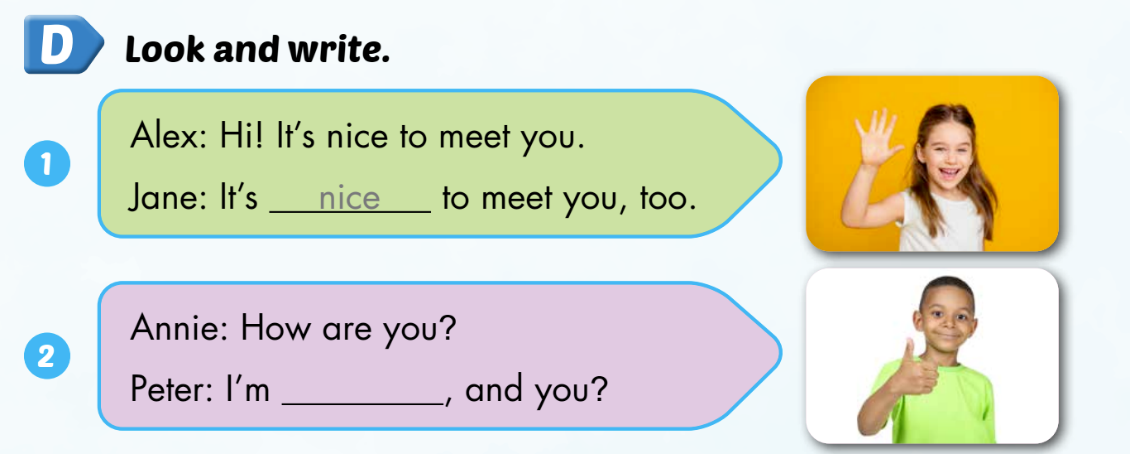 good
Extra activity
WB P. 15
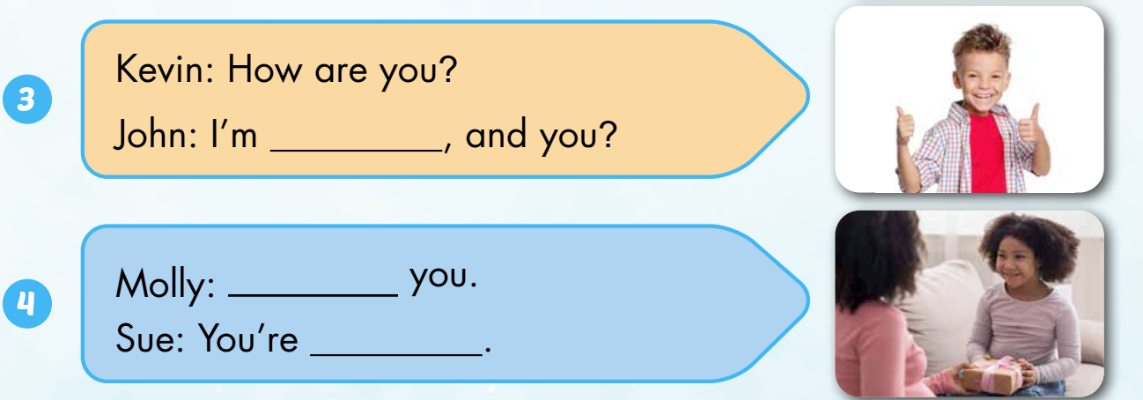 great
Thank
welcome
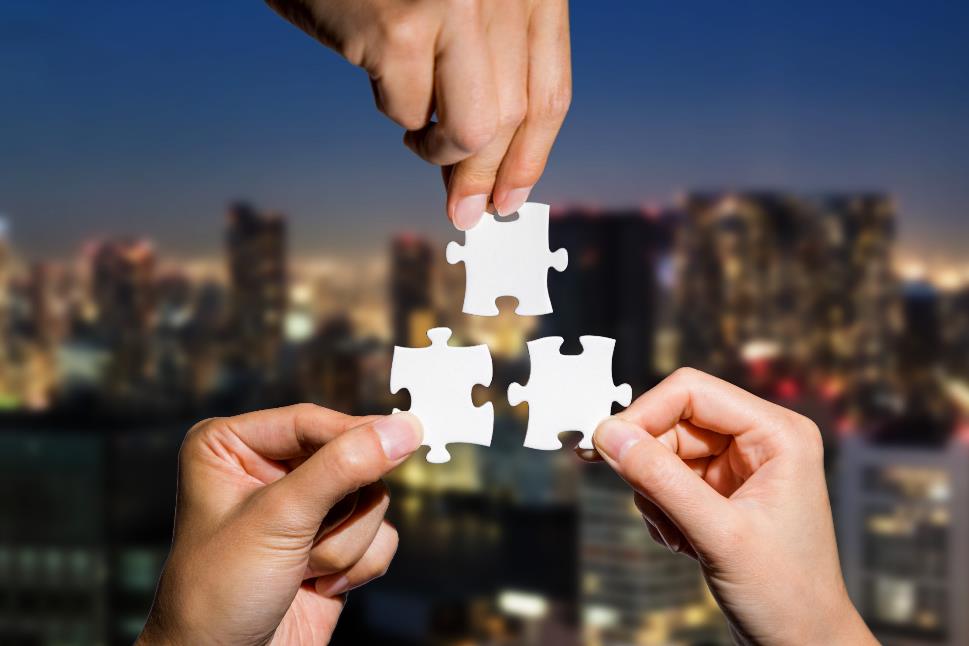 CONSOLIDATION
Lesson 3
Homework
Practice vocabulary and structure. Make sentences using them. 
Do the exercises in Tiếng Anh 3 i-Learn Smart Start Workbook (page 15)
Practice the vocabulary and structure in Tiếng Anh 3 i-Learn Smart Start Notebook (page 13)
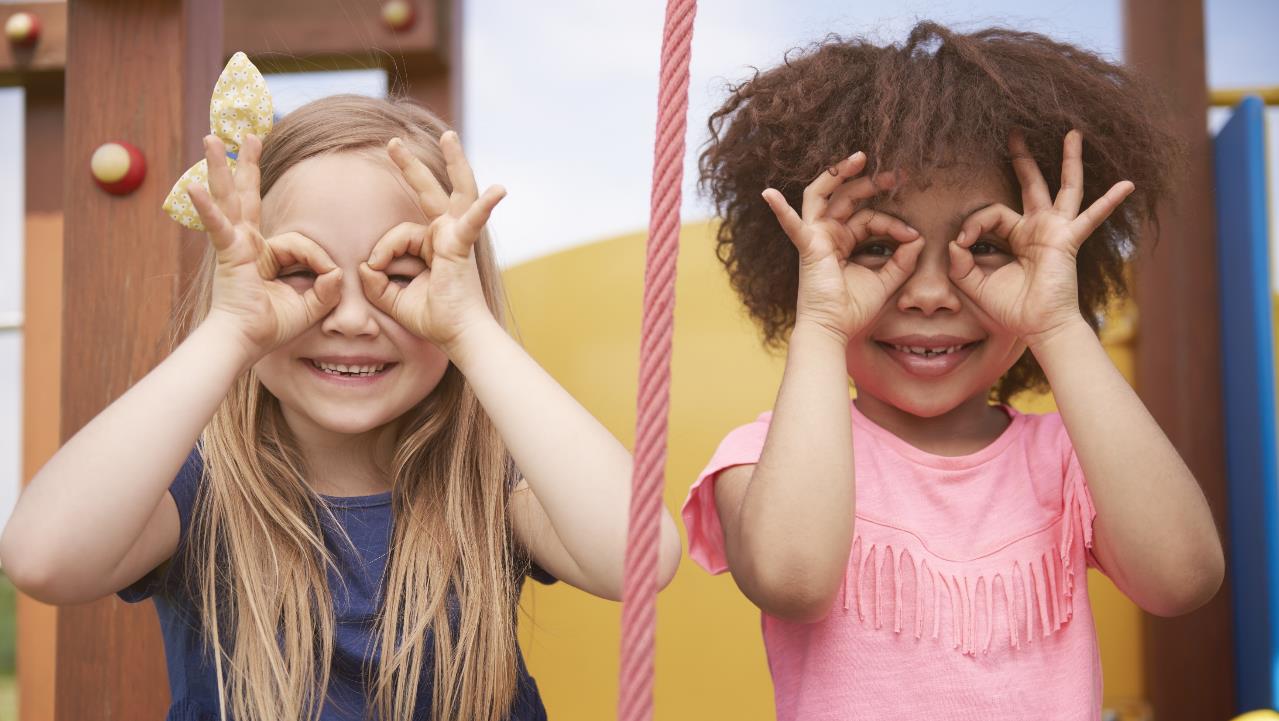 Enjoy your day!